Херсонський державний університет
Кафедра біології людини та імунології
Акмеологія
Акмеологія (від грец. аkme - вершина, logos - вчення) - наука про вершинні досягнення людини.
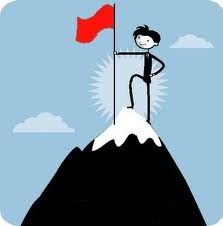 Кафедра біології людини та імунології
Акмеологія - наука, що вивчає феноменологію, закономірності та механізми здійснення потенціалу людини як виду, індивіда, особистості, суб’єкта діяльності, індивідуальності при досягненні нею найбільш високого рівня свого розвитку на різних його етапах.
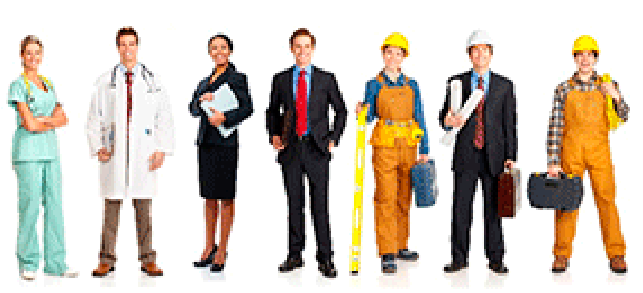 Високий професіоналізм і творча майстерність різних фахівців - ось той головний людський ресурс, який стає сьогодні найважливішим фактором оптимального вирішення нагальних глобально-кризових проблем.
Саме акмеологія вивчає закономірності і технології розвитку вершин професіоналізму і творчості. Особливу потребу акмеологія набуває в сучасному світі, де висока потреба в соціально активних людях, високих професіоналів, що володіють ініціативою, діловитістю, організованістю і творчим потенціалом.
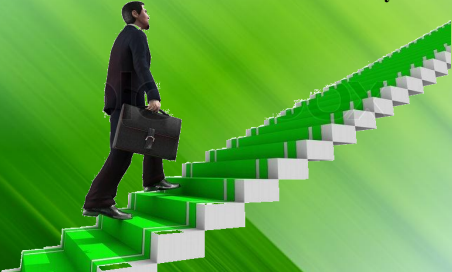 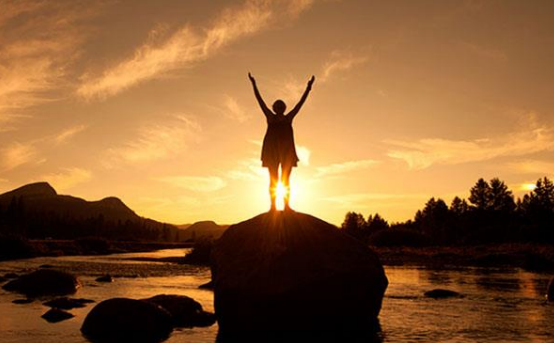 Мета курсу
Засвоєння студентами системи акмеологічних знань, формуванні вмінь вирішувати широкий спектр акмеологічних проблем і завдань в різних галузях професійної діяльності.
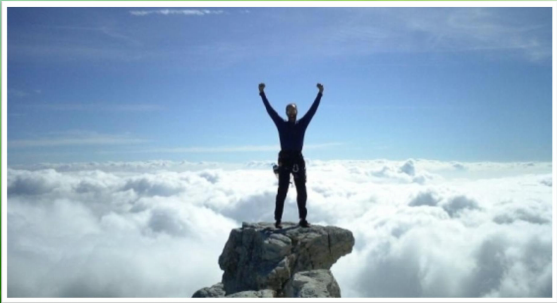 Кращий спосіб зробити кар'єру - працювати на того, хто робить кар'єру. 
Маріон Келлог
Завдання вивчення дисципліни:
сформувати уявлення про наукову дисципліну та актуальності її практичного застосування в сучасному суспільстві;
розширити уявлення про вершини (акме) в різних сферах життя людини;
сприяти формуванню комплексного і об'єктивного погляду на особистість людини, її структуру, індивідуальні властивості;
розвивати здібності до самоорганізації, самоконтролю та саморозвитку;
визначити поняття творча зрілість особистості та рівні досягнення акме;
формування у студентів цілісного уявлення про формування акмеологічної компетентності.
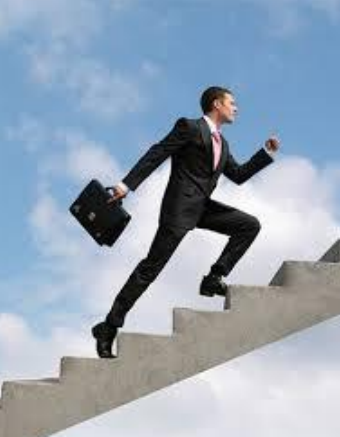 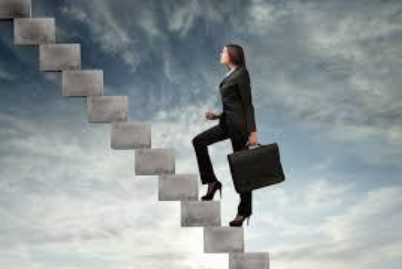 В результаті вивчення курсу студент повинен:

- узагальнювати й систематизувати накопичені сучасною наукою знання про психічний і професійний розвиток людини;

- аналізувати історію предмету, методи, структуру й роль акмеології в науково-психологічному забезпеченні розвитку людини в освітніх системах;

- орієнтуватися в різних підходах, теоріях і методах психолого-акмеологічного забезпечення: діагностики, корекції, активізації й консультування тих аспектів розвитку, облік яких важливий для оптимізації життєдіяльності людини, особливо її професійно значимих якостей;
В результаті вивчення курсу студент повинен:

- знати сутність та зміст акмеологічних проблем і стан їх наукової розробленості;

- знати теоретико-методологічні основи акмеології, закономірності та етапи змін зрілої особистості в процесі її прогресивного розвитку;

- узагальнювати характеристики акмеологічних умов та факторів, що сприяють прогресивному розвитку;

- застосовувати отримані знання і сформовані навички та вміння на практиці при вирішенні актуальних професійних задач.
На заняттях студенти виконують 
різні тести на визначення:
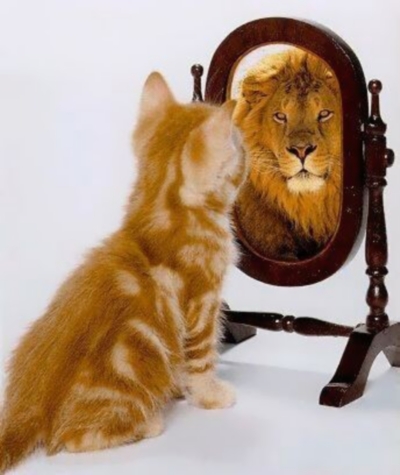 Своїх здібностей та схильностей

Спрямованості особистості

Професійної компетенції

Конкурентоспроможності

Творчого потенціалу
Є три речі, які ніколи не повертаються назад:

час,
слово,
можливість.

Тому не втрачай часу ...., Вибирай слова ...... і не втрачай можливість!!!!!
Якщо я не за себе, то хто ж?
Але якщо я для себе, то навіщо я?
І якщо не зараз, то коли ж?
Слова з Тори і Талмуда
Дорогі студенти та майбутні колеги!
Ви хочете:
Досягти успіхів у професії

Стати конкурентоздатним

Стати затребуваним спеціалістом
Тоді цей курс для Вас!
Кафедра біології людини та імунології
Ауд. 713